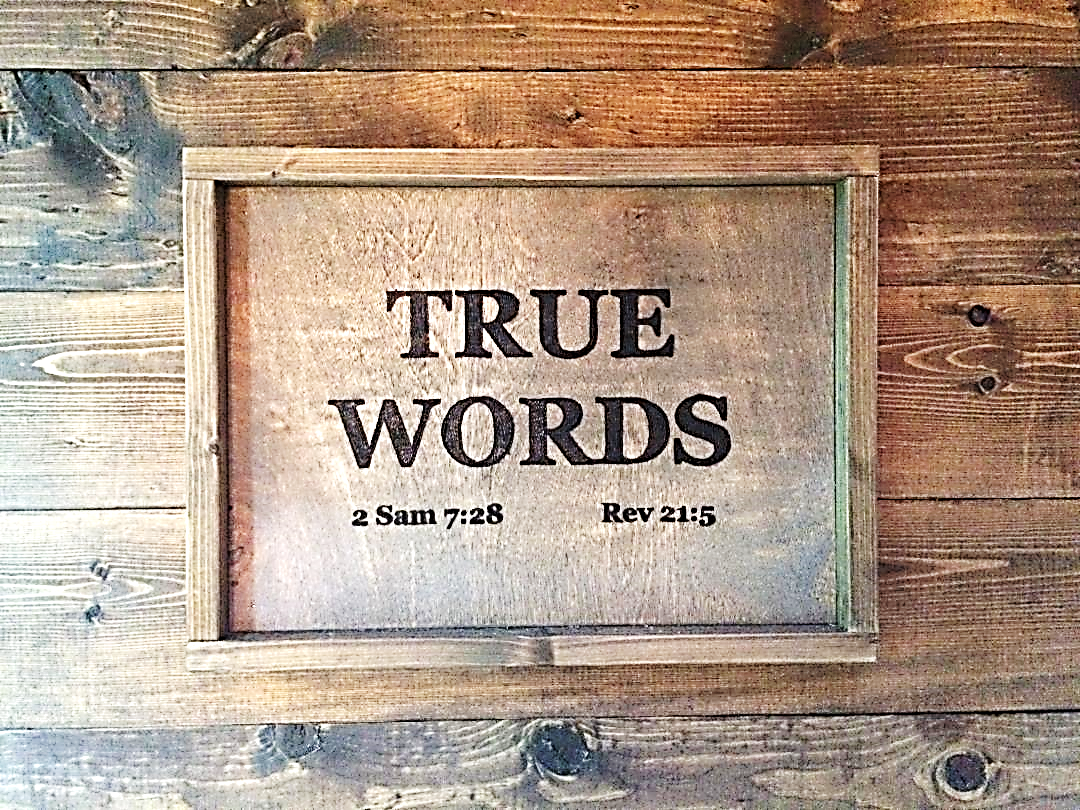 SERMON TITLE
Inspired Originals
Onlyism
Matthew 19:9  “And I say to you, whoever divorces his wife, except for immorality, and marries another woman commits adultery ." – False New American Standard Bible.
True Words Christian Church
Matthew 19:9   And I say unto you, Whosoever shall put away his wife, except it be for fornication, and shall marry another, committeth adultery: and whoso marrieth her which is put away doth commit adultery.
True Words Christian Church
FORNICATION, whoredom, or the act of incontinency between single persons; for if either of the parties be married, the sin is adultery.
True Words Christian Church
Matthew 19:9   And I say unto you, Whosoever shall put away his wife, except it be for fornication, and shall marry another, committeth adultery: and whoso marrieth her which is put away doth commit adultery.
True Words Christian Church
Jeremiah 3:15   And I will give you pastors according to mine heart, which shall feed you with knowledge and understanding.
True Words Christian Church
“The authenticity and authority of a God-inspired Bible is THE VERY FOUNDATION of Christianity. Even if it should be admitted that Christ is deity, we have no certain way of knowing the truth about Christ, about the way of salvation, no assurance of heaven and eternity, no sweet promises, no way to know Christian duty, to grow Christian character, or preach the Christian Gospel, without an inspired Bible. We had as well settle it to start that it is the Bible and Christ OR no Bible, no Christ, no salvation, no Christianity.”
True Words Christian Church
2 Timothy 3:16-17   All scripture is given by inspiration of God, and is profitable for doctrine, for reproof, for correction, for instruction in righteousness:  17 That the man of God may be perfect, throughly furnished unto all good works.
True Words Christian Church
2 Timothy 3:15-17   And that from a child thou hast known the holy scriptures, which are able to make thee wise unto salvation through faith which is in Christ Jesus.  16 All scripture is given by inspiration of God, and is profitable for doctrine, for reproof, for correction, for instruction in righteousness:  17 That the man of God may be perfect, throughly furnished unto all good works.
True Words Christian Church
John 8:47   He that is of God heareth God's words: ye therefore hear them not, because ye are not of God.
True Words Christian Church
Exodus 17:14   And the LORD said unto Moses, Write this for a memorial in a book, and rehearse it in the ears of Joshua: for I will utterly put out the remembrance of Amalek from under heaven.
True Words Christian Church
Romans 1:21-22   Because that, when they knew God, they glorified him not as God, neither were thankful; but became vain in their imaginations, and their foolish heart was darkened.  22 Professing themselves to be wise, they became fools,
True Words Christian Church
2 Timothy 3:16   All scripture is given by inspiration of God, and is profitable for doctrine, for reproof, for correction, for instruction in righteousness:
True Words Christian Church
Job 32:8   But there is a spirit in man: and the inspiration of the Almighty giveth them understanding.
True Words Christian Church
We do not assert that the common text, but only the original autographic text was inspired. No “error” can be asserted, therefore, which cannot be proved to have been aboriginal in the text.
True Words Christian Church
Deuteronomy 4:2   Ye shall not add unto the word which I command you, neither shall ye diminish ought from it, that ye may keep the commandments of the LORD your God which I command you.
True Words Christian Church
Psalm 12:6-7   The words of the LORD are pure words: as silver tried in a furnace of earth, purified seven times.  7 Thou shalt keep them, O LORD, thou shalt preserve them from this generation for ever.
True Words Christian Church
Acts 21:40   And when he had given him licence, Paul stood on the stairs, and beckoned with the hand unto the people. And when there was made a great silence, he spake unto them in the Hebrew tongue, saying,
True Words Christian Church
Psalm 100:5   For the LORD is good; his mercy is everlasting; and his truth endureth to all generations.
True Words Christian Church
Psalm 119:140   Thy word is very pure: therefore thy servant loveth it.
True Words Christian Church
Psalm 138:2   I will worship toward thy holy temple, and praise thy name for thy lovingkindness and for thy truth: for thou hast magnified thy word above all thy name.
True Words Christian Church
Proverbs 30:5-6   Every word of God is pure: he is a shield unto them that put their trust in him.  6 Add thou not unto his words, lest he reprove thee, and thou be found a liar.
True Words Christian Church
Matthew 5:18   For verily I say unto you, Till heaven and earth pass, one jot or one tittle shall in no wise pass from the law, till all be fulfilled.
True Words Christian Church
Matthew 24:35   Heaven and earth shall pass away, but my words shall not pass away.
True Words Christian Church
Mark 13:31   Heaven and earth shall pass away: but my words shall not pass away.
True Words Christian Church
Luke 21:33   Heaven and earth shall pass away: but my words shall not pass away.
True Words Christian Church
1 Peter 1:25   But the word of the Lord endureth for ever. And this is the word which by the gospel is preached unto you.
True Words Christian Church
Psalm 119:89   For ever, O LORD, thy word is settled in heaven.
True Words Christian Church
Psalm 119:105   Thy word is a lamp unto my feet, and a light unto my path.
True Words Christian Church
Psalm 119:160   Thy word is true from the beginning: and every one of thy righteous judgments endureth for ever.
True Words Christian Church
John 17:17   Sanctify them through thy truth: thy word is truth.
True Words Christian Church
Matthew 4:4   But he answered and said, It is written, Man shall not live by bread alone, but by every word that proceedeth out of the mouth of God.
True Words Christian Church
Deuteronomy 8:3   And he humbled thee, and suffered thee to hunger, and fed thee with manna, which thou knewest not, neither did thy fathers know; that he might make thee know that man doth not live by bread only, but by every word that proceedeth out of the mouth of the LORD doth man live.
True Words Christian Church
Exodus 24:7   And he took the book of the covenant, and read in the audience of the people: and they said, All that the LORD hath said will we do, and be obedient.
True Words Christian Church
Matthew 4:4   But he answered and said, It is written, Man shall not live by bread alone, but by every word that proceedeth out of the mouth of God.
True Words Christian Church
Deuteronomy 32:20   And he said, I will hide my face from them, I will see what their end shall be: for they are a very froward generation, children in whom is no faith.
True Words Christian Church
Romans 10:17   So then faith cometh by hearing, and hearing by the word of God.
True Words Christian Church
SO FAITH COMETH BY HEARING AND HEARING BY __________
True Words Christian Church
Hebrews 11:6   But without faith it is impossible to please him: for he that cometh to God must believe that he is, and that he is a rewarder of them that diligently seek him.
True Words Christian Church